Communication and Psychological Needs in Radiation Emergencies
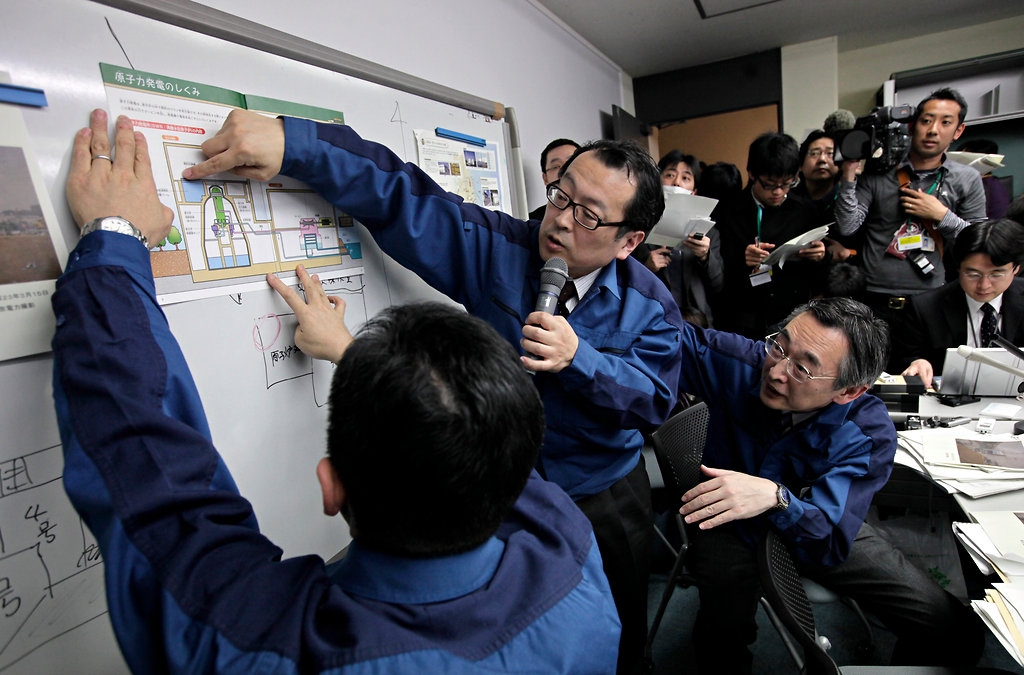 Leeanna Allen, MPH, MCHES
U.S. Centers for Disease Control and Prevention
National Center for Environmental Health
Division of Environmental Hazards and Health Effects
Radiation Disasters are Different
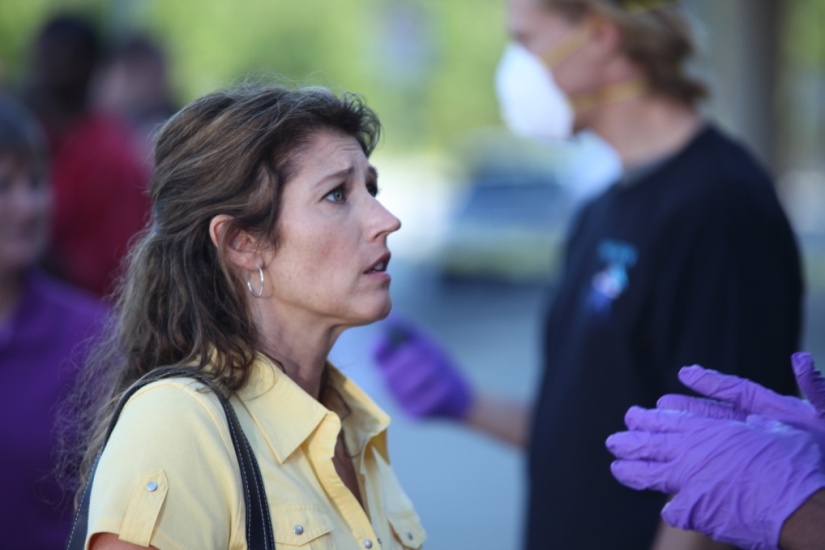 Radiation is:
Invisible
Silent
Odorless
Can only be detected with specialized equipment
Radiation concepts, terms, and risks are poorly understood by the public
Fear
Fatalism
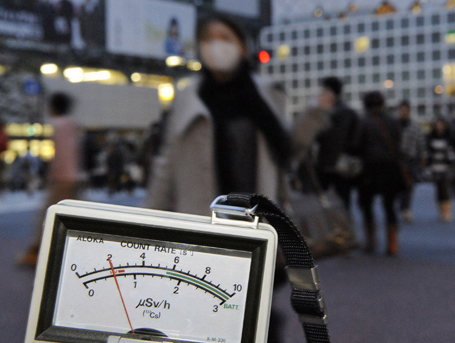 Who may need to administer Psychological First Aid?
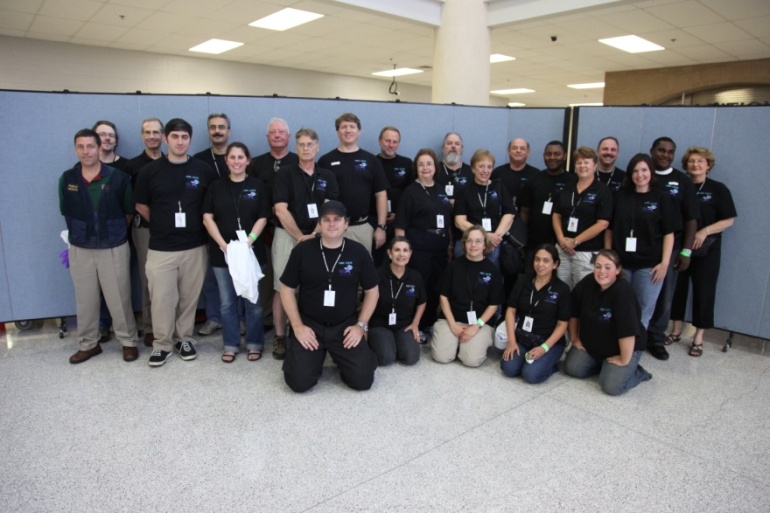 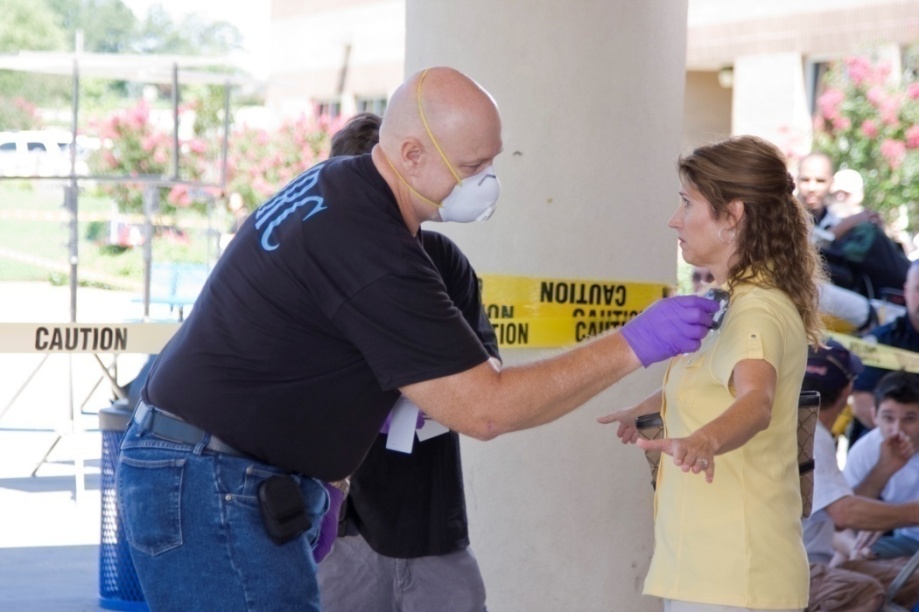 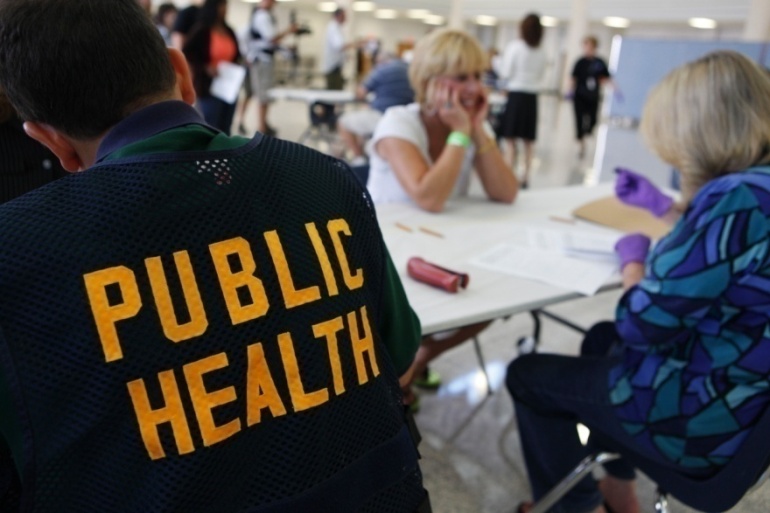 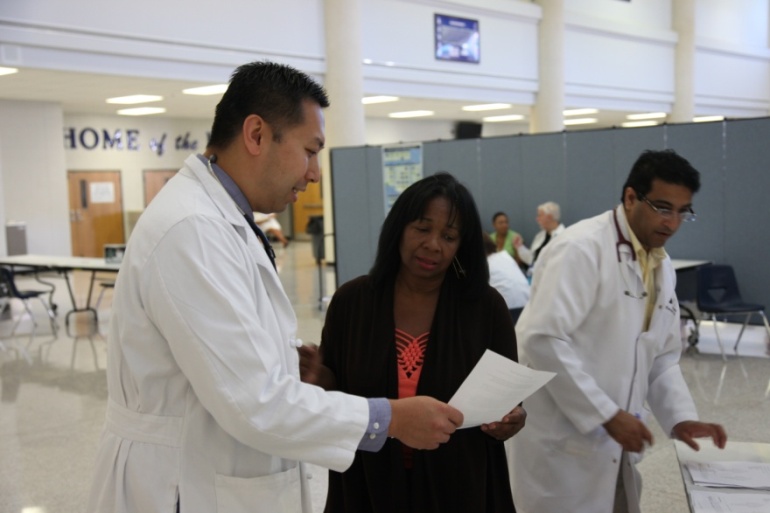 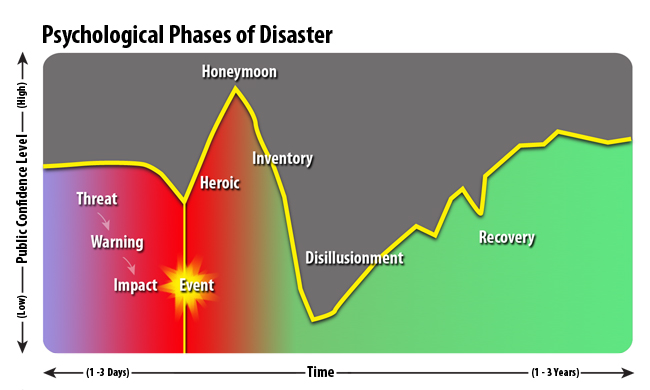 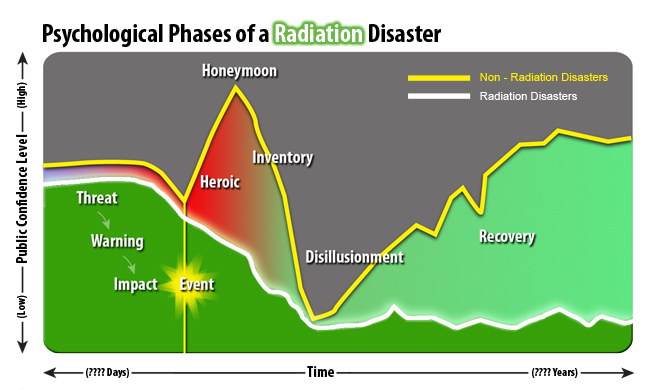 Social Stigma
Can be experienced by those contaminated or potentially contaminated
People may choose not to assist victims of radiation disasters
Lack of social support hinders resilience and recovery efforts
Stigma can also be associated with receiving mental health services
Use Psychological First Aid to Promote:
Safety
Provide repeated, simple, and accurate information on how to meet basic needs
Calm
Speak calmly and be compassionate and friendly
Connectedness
Keep families together
Self-Efficacy
Give practical suggestions to help empower survivors
Help
Direct people to available services
Video: Psychological First aid at the CRC
Communication Goals
Effective communication in radiation emergencies can:
Decrease illness, injury, and death
Facilitate response and recovery efforts
Avoid misallocation of limited resources
Reduce rumors
Minimize medically unnecessary self-referrals to hospitals and other critical facilities
Key Communications Questions
Are we meeting audience needs for information?
How can we bridge the gap between technical information and risk perception?
How can we describe radiation in ways that promote responsible public action?
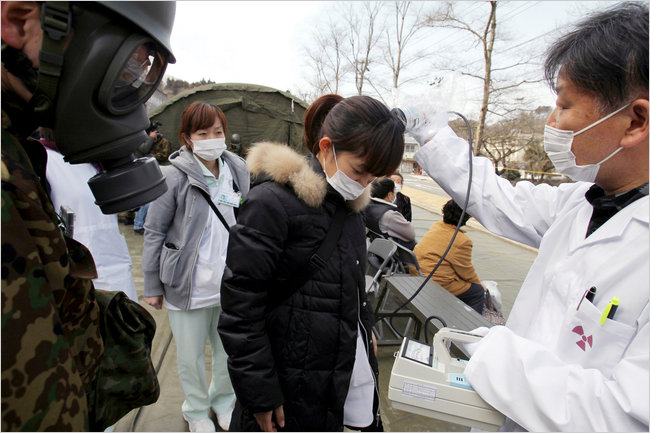 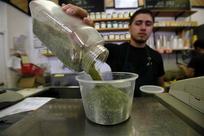 Radiation Emergency Protective Actions
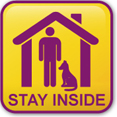 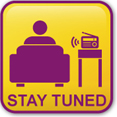 Message Development
Few differences in higher vs. lower education level
Professional responders will have the same concerns as members of the public
Non-English speakers and other special populations will have specific communication needs
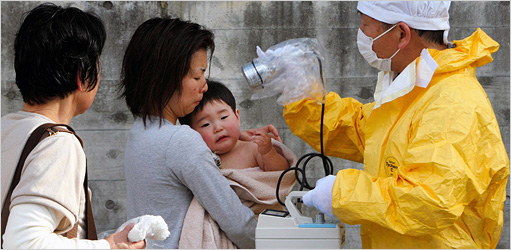 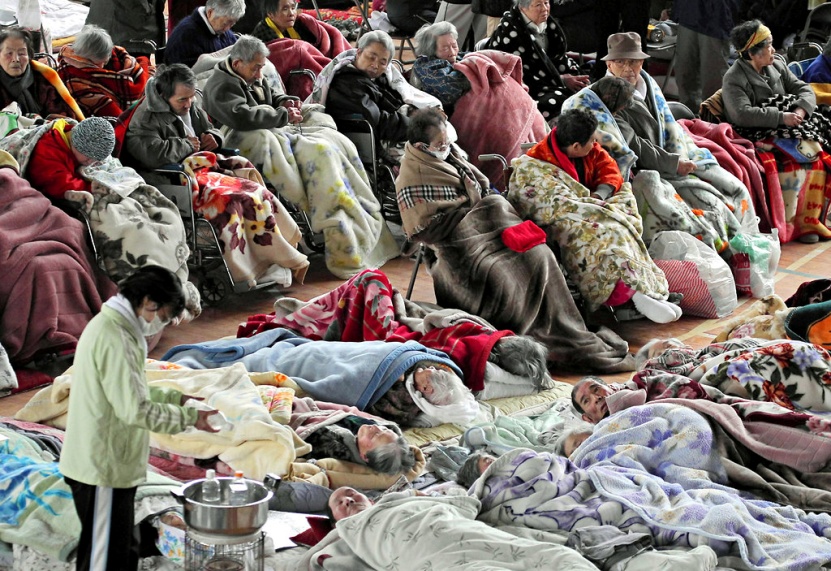 Special Populations
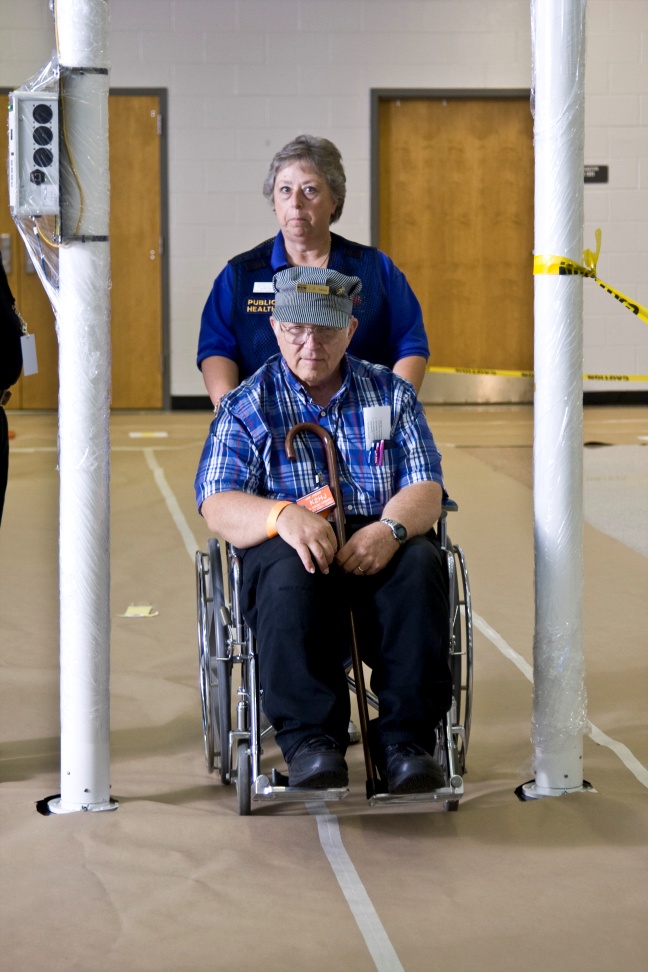 Pregnant Women
Nursing Mothers
Children
Non-English Speakers
Others
Communication Best Practices
Give prioritized action items in each message.
Use plain, non-technical, relatable language
Tailor messages by
Time
Distance
Delivery method
Environment
More Communication Best Practices
Use an urgent and serious tone, but provide a sense of hope
Communicate authoritatively and directly
Make messages concise
Avoid contradictions (real or perceived)
Steer clear of words like “could”, “may”, “might”, “possibly”
Use pictures and visuals when possible
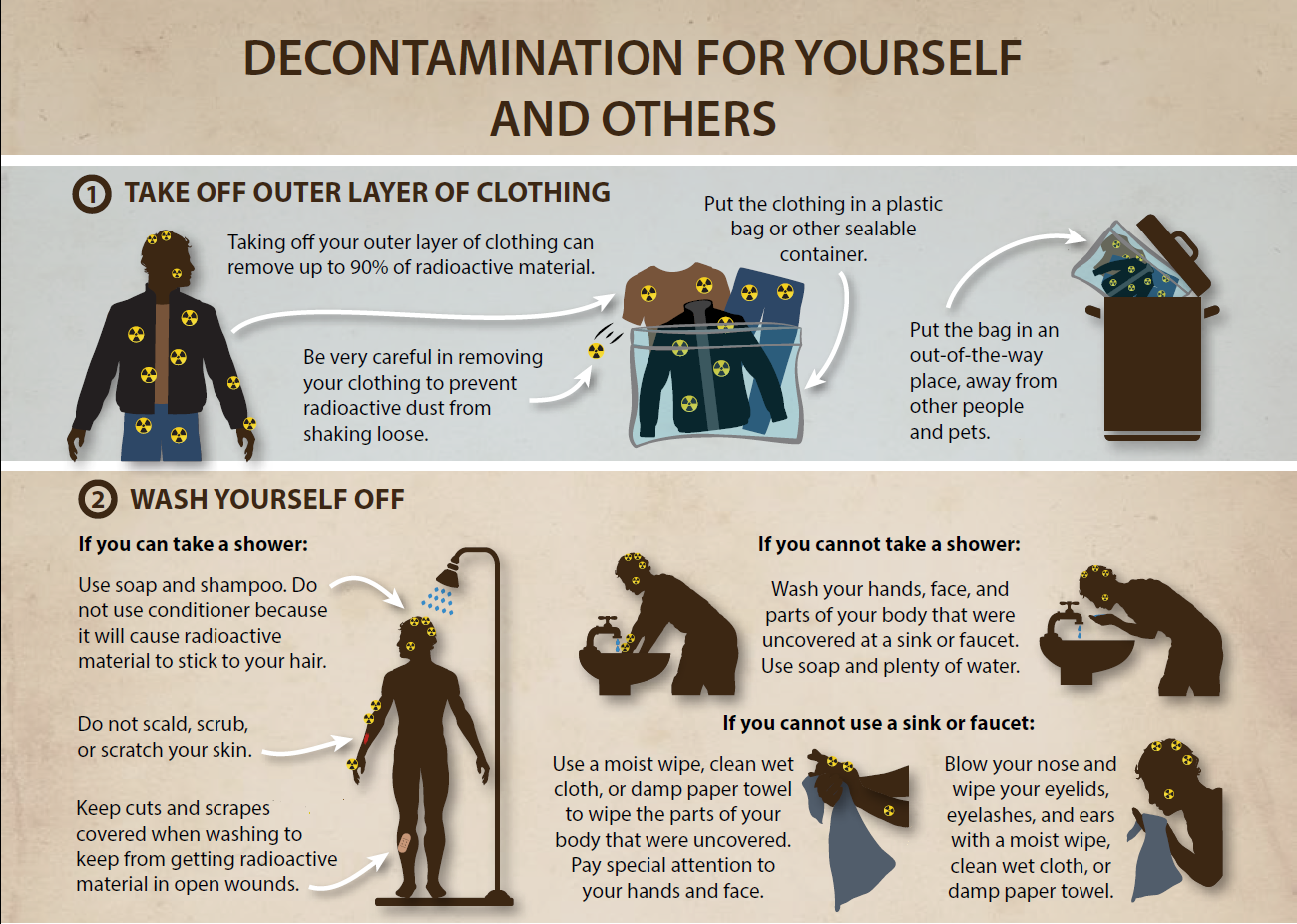 Commonly Misunderstood Terms
Background radiation
Contamination/Contaminant 
Detrimental health effects
Dose 
Hereditary genetic damage
In the path/Downwind 
Internal/external contamination 
Low/high radiation levels
Potassium Iodide 

Protective actions 
Protective measures
Radiation particles 
Radiation protection standards and practices
Radioactive material
Rem/Sievert  
Responders  
Risk of exposure  
Sheltering
Sources of Information During an Emergency
People want to hear from radiation scientists

People want a live voice, not a recording

When uncertain, people base their actions on familiar situations, both real and fictional
Resources
CDC Radiation Emergency Communications Research
http://emergency.cdc.gov/radiation/audience.asp

CDC Psychological First Aid in Radiation Disasters
http://www2a.cdc.gov/TCEOnline/registration/detailpag.asp?res_id=2490

Improvised Nuclear Device Response  and Recovery: Communicating in the Immediate Aftermath
http://www.fema.gov/media-library/assets/documents/33036?id=7659

Communicating During and After a Nuclear Power Plant Incident
http://www.fema.gov/media-library/assets/documents/33011?id=7651
Radiological Terrorism: A Toolkit for Public Health Professionals
Resources for Public Health
Virtual Community Reception Center 
Population Monitoring Guide
EPA Risk Communication Guide
Contaminated Decedents Guide
Radiation Survey DVD
Webcasts
Fact Sheets
Psychological First Aid Self-Study
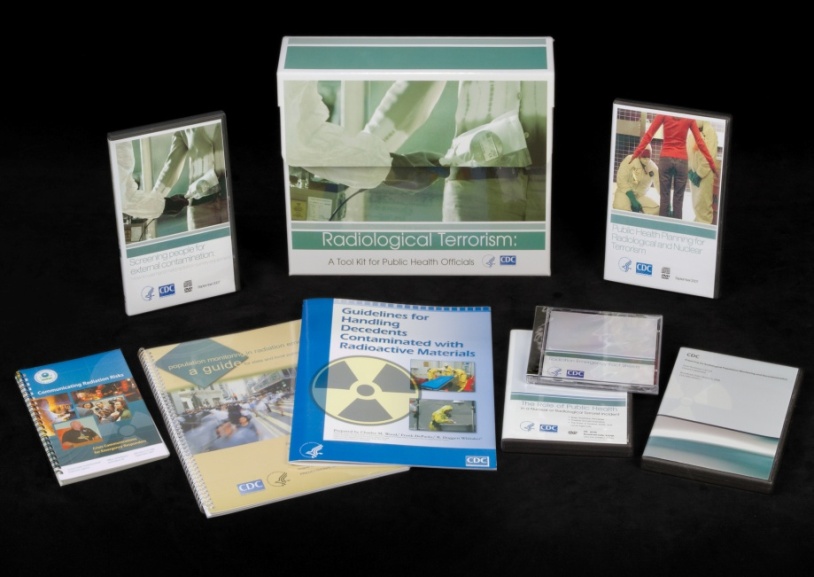 Radiological Terrorism: A Toolkit for Emergency Services Clinicians
Resources for Clinicians:
JIT Training
Pocket Guides
Radiation Triage Chart
Fact Sheets
Webcasts
Self-study Trainings
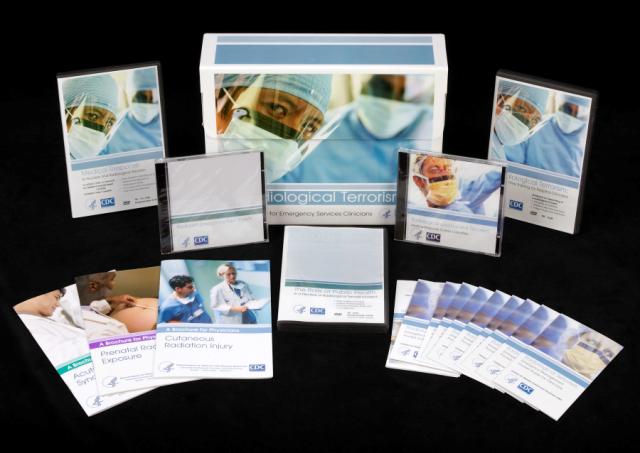 Do You Know What To Do In a Radiation Emergency?
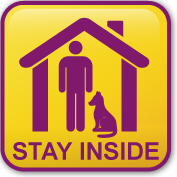 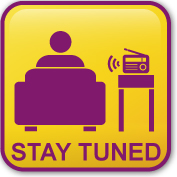 Visit the newly redesigned site at http://emergency.cdc.gov/radiation
To order complimentary toolkits:
http://emergency.cdc.gov/radiation


Call: 1-800-CDC-INFO (1-800-232-4636); 
TTY: (888) 232-6348
Questions?

Leeanna Allen
iei5@cdc.gov
(770) 488-0683
National Center for Environmental Health
Division of Environmental Hazards and Health Effects
[Speaker Notes: Thank you so much for your interest and attention to this important topic.  I hope that the information provided will be helpful to you in your planning efforts.  I’d be happy to take any questions if we have time?]